ENGLISH
TEACHER: CRISTINA ARACELY ALVARADO CHAVARRIASTUDENT: CINTHIA GABRIELA BERNAL CERVANTES
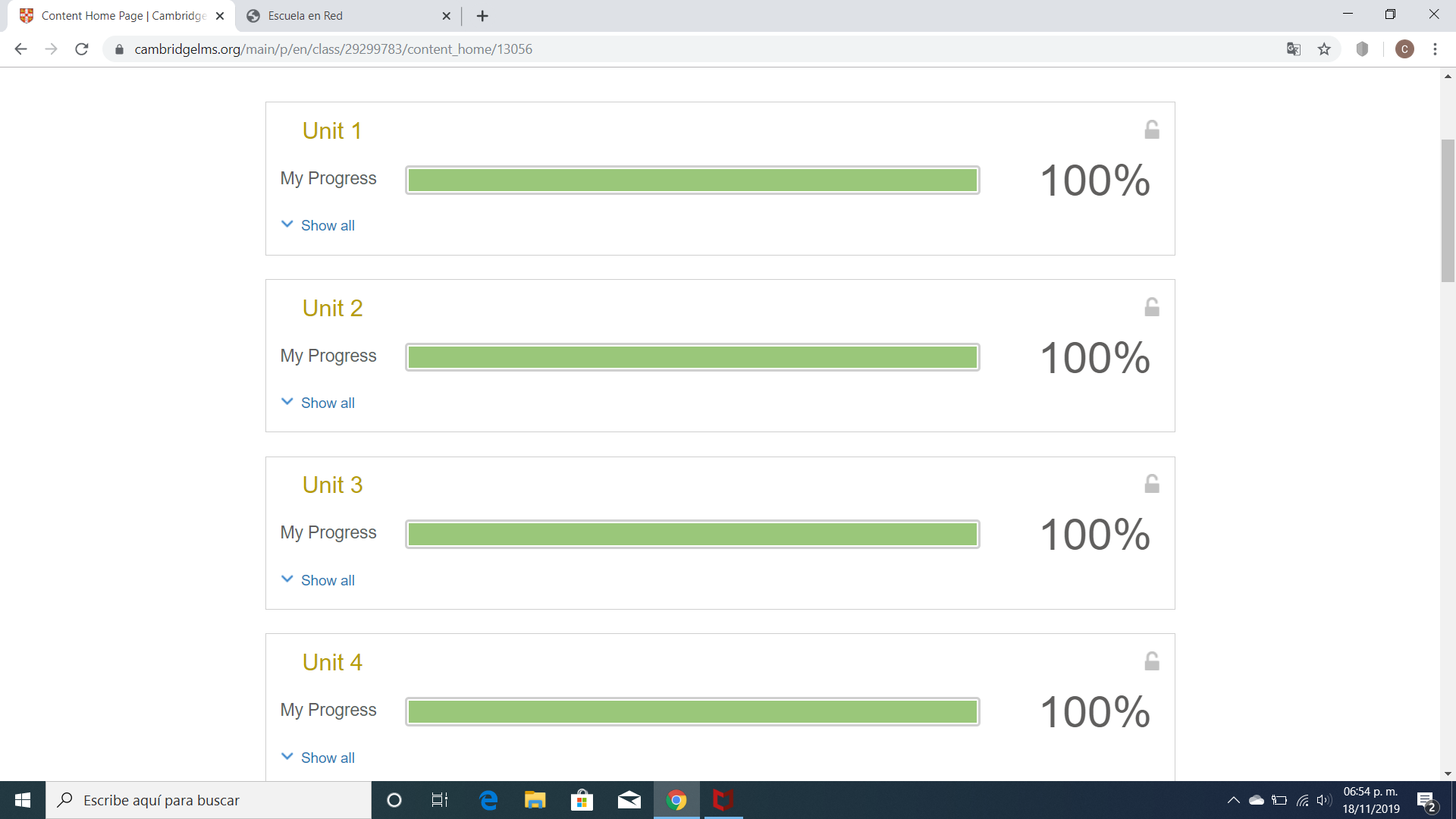 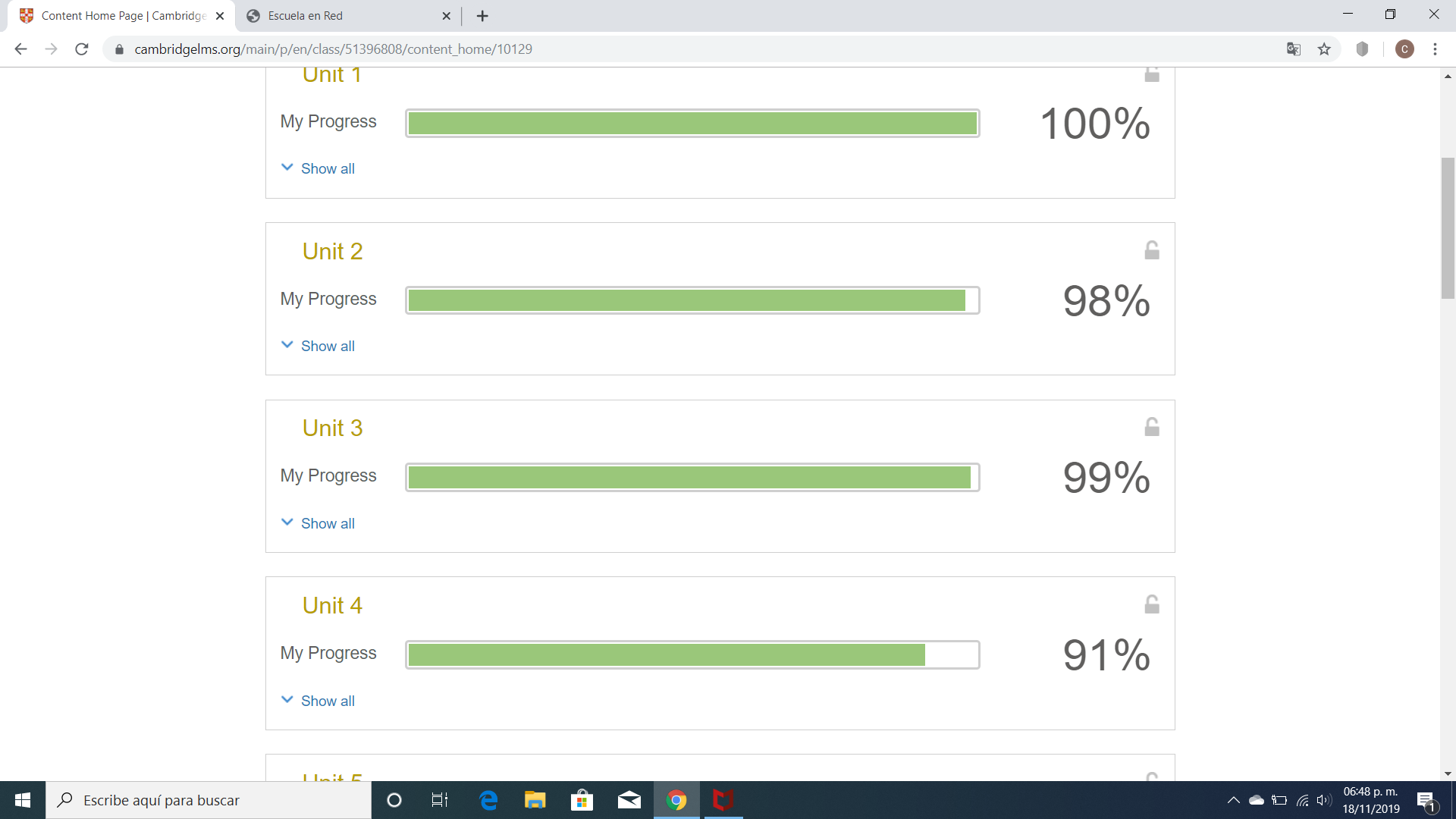